Šmírbuch jazyka českého
Patrik Ouředník
První vydání
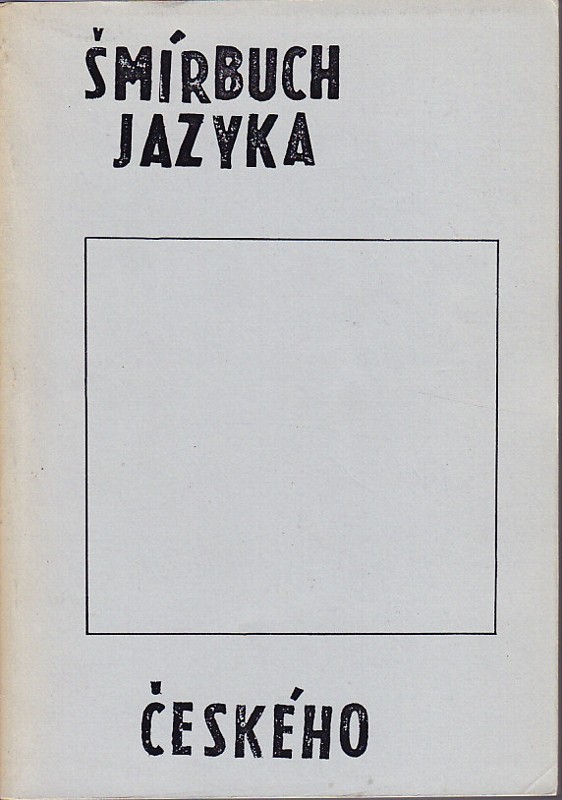 Edice K, Paříž, 1988
426 stran
Odpovědný redaktor: Olga Špilarová
Ilustrace: Roland Topor
Heslový korpus (roky 1945–1985)
Druhé vydání
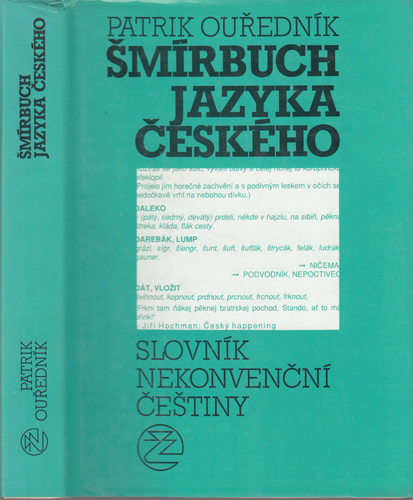 Podtitulek: Slovník nekonvenční češtiny
Ivo Železný, Praha, 1992
456 stran
Předmluva: Martin Hybler
Odpovědný redaktor: Ondřej Pffefer
Heslový korpus nezměněn
Nově zpětný rejstřík
P. Ouředník nespokojen s množstvím tiskových chyb a nesprávných odkazů
Třetí vydání
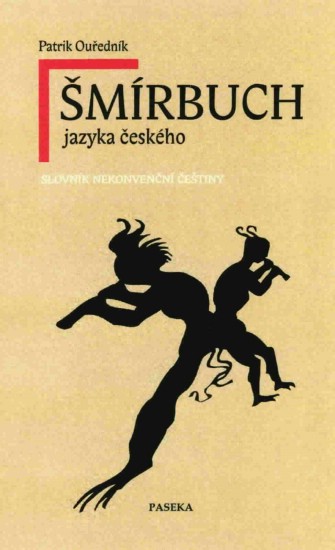 Podtitulek: Slovník nekonvenční češtiny 1945–1989 
Paseka, Praha, 2005
504 stran
Předmluva: Martin Hybler
Odpovědný redaktor: Ivan Beránek
Heslový korpus obohacen o období 1985–1989 (cca 1300 výrazů)
Grafickou úpravu, sazbu i obálku si dělal Ouředník sám
Čtvrté vydání
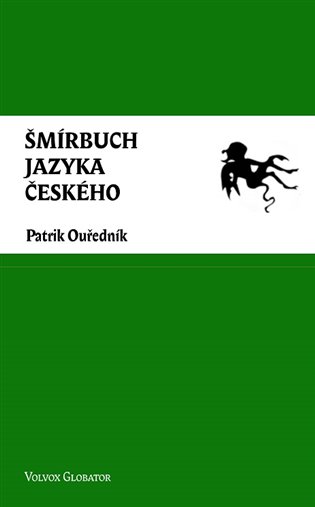 Podtitulek: Slovník nekonvenční češtiny 1945– 989 
Volvox Globator, Praha, 2016
538 stran
Předmluva: Vladimír Macura
Odpovědný redaktor: Olga Špilarová
1 260 tématických skupin a cca 16 000 lexémů
Doplněno cca 1000 citáty z české literatury (včetně překladové)
Argot a slang, hovorová a lidová slova atd.
Pod záhlavím ve spisovné češtině uvedena „nekonvenční“ synonyma
Jednotlivá slova, ustálená i neustálená slovní spojení i frazémy
Není poznat, jak je dané slovo frekventované
ZNAMENITÝ, VÝTEČNÝ, B.
bejt vohromnej, řáckej, řádivej,
Primus takzvaný „správný" (řáckej, řádivej, ohromnej, skvělej, bezvadnej) jemladý muž, jenž se vůbec neučí, všechno umí, je mistrem v napovídání, má„fajn fóry" a bývá obyčejně vůdcem třídy.
— Jaroslav Žák: Študáci a kantoři
přesnej, správnej, správňáckej, tutáckej, tutovej, vrchovej, bonskej, bohovskej,
„Nejdřív může bejt bohovskej, a pak ti najednou vrazí kudlu do zad.„
— Albert Kyška: Šero
bezvadnej, světověj,
S takovouhle príma světovou kočkou žádný strachy, pofrčíme přes hranice jakpsaní na poštu.
— Václav Jamek (C. Jasmin: Ethel a terorista)
schopnej, pohodovej, láčnej, bájovej, bórovej, betelnej, těžkej, frí, ze sklavyfouknutéj, nebejt žádný béčko, mejdlíčko, vořezávátko, párátko, iádnápláštěnka, slnit hranou, mít parametry.
→ VYZNAMENAT SE, VYNIKNOUT
→ POČÍNAT SI
znamenitý člověk:
rafan, kóbr, kofr,
„Jo — radit, na to on je kofr.„
— Miroslav Jindra (J. Heller: Hlava XXII)
kanón,
Musel jsem mu to přiznat: kanón byl.
— Jan Zábrana: Vražda pro štěstí
skvělouš, primas, kasták, kalič, bourák, borec, boryš, machr, kábr,
„Se mi zdá, že Ujbtej je na ženský extra kábr.“
— František Jungwirth / Jan Zábrana (N. Algren: Neónová divočina)
kos,
Rázem se měli rádi, protože tatínek byl taky kos. Dovedl dát hlupákům přes hubu jako Prošek.
— Ota Pavel: Jak jsem potkal ryby 
frajer,sekáč,
Vykládal, jakej je kanón, jakej je sekáč a tak, načež zničehonic se jeden kluk příšerně uříz.
— Luba a Rudolf Pellarovi (J. D. Salinger: Kdo chytá v ž i t ě)
šoumen, démon, vodvaz, klasa, třída, jednička,
Ale Bogan byl přes takovýdle nápady kardinální jednička a nikdo se mu nemohl vyrovnat.
— Václav Dušek: Tuláci
eso, hvězda, king, prezident, lupen, kousek, kousánek, matroš, štráda chlap.
			→ CHYTRÝ